10 English Idioms with ‘Mind’
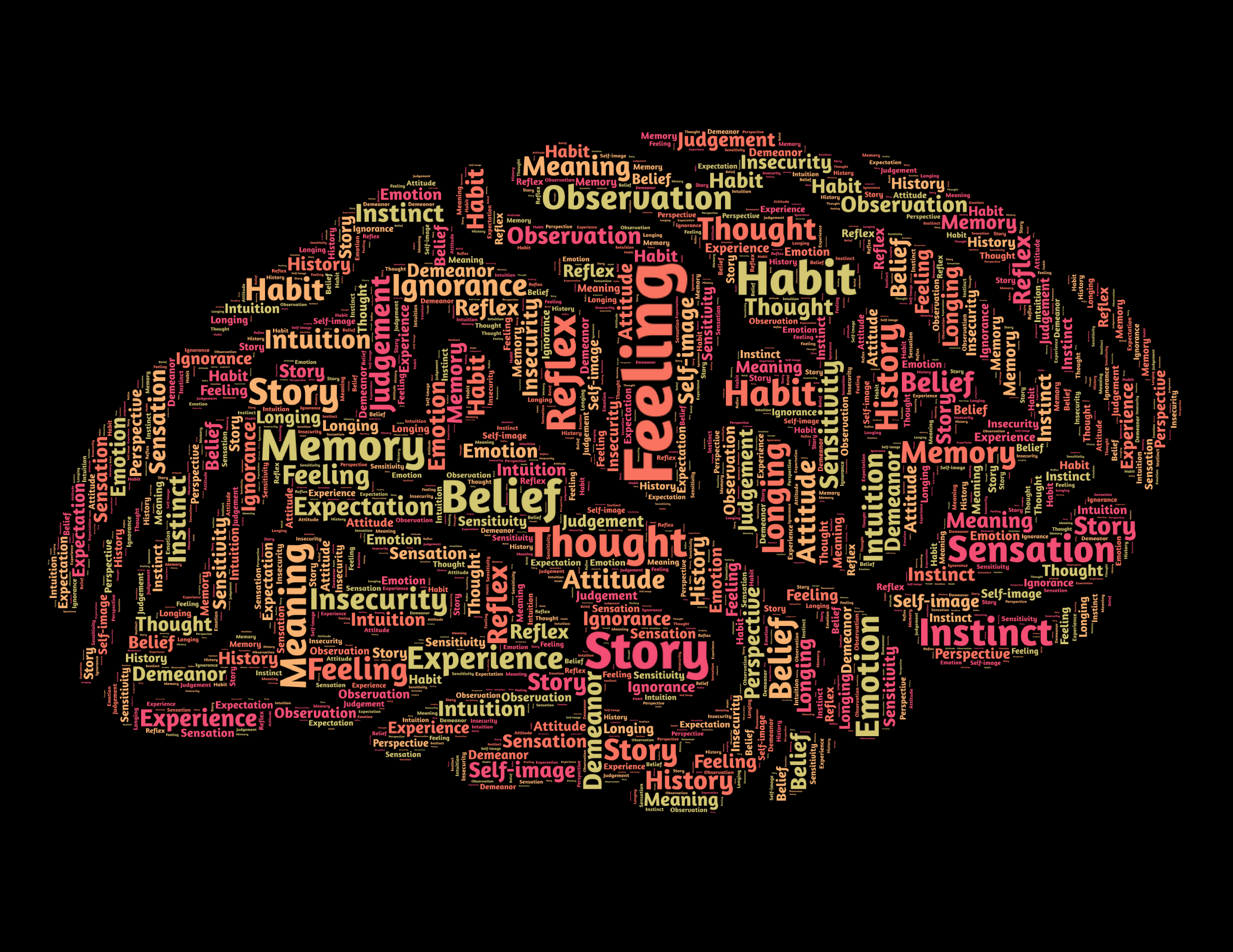 Images: https://pixabay.com/
PurlandTraining.com
10 English Idioms with ‘Mind’
to make up your mind
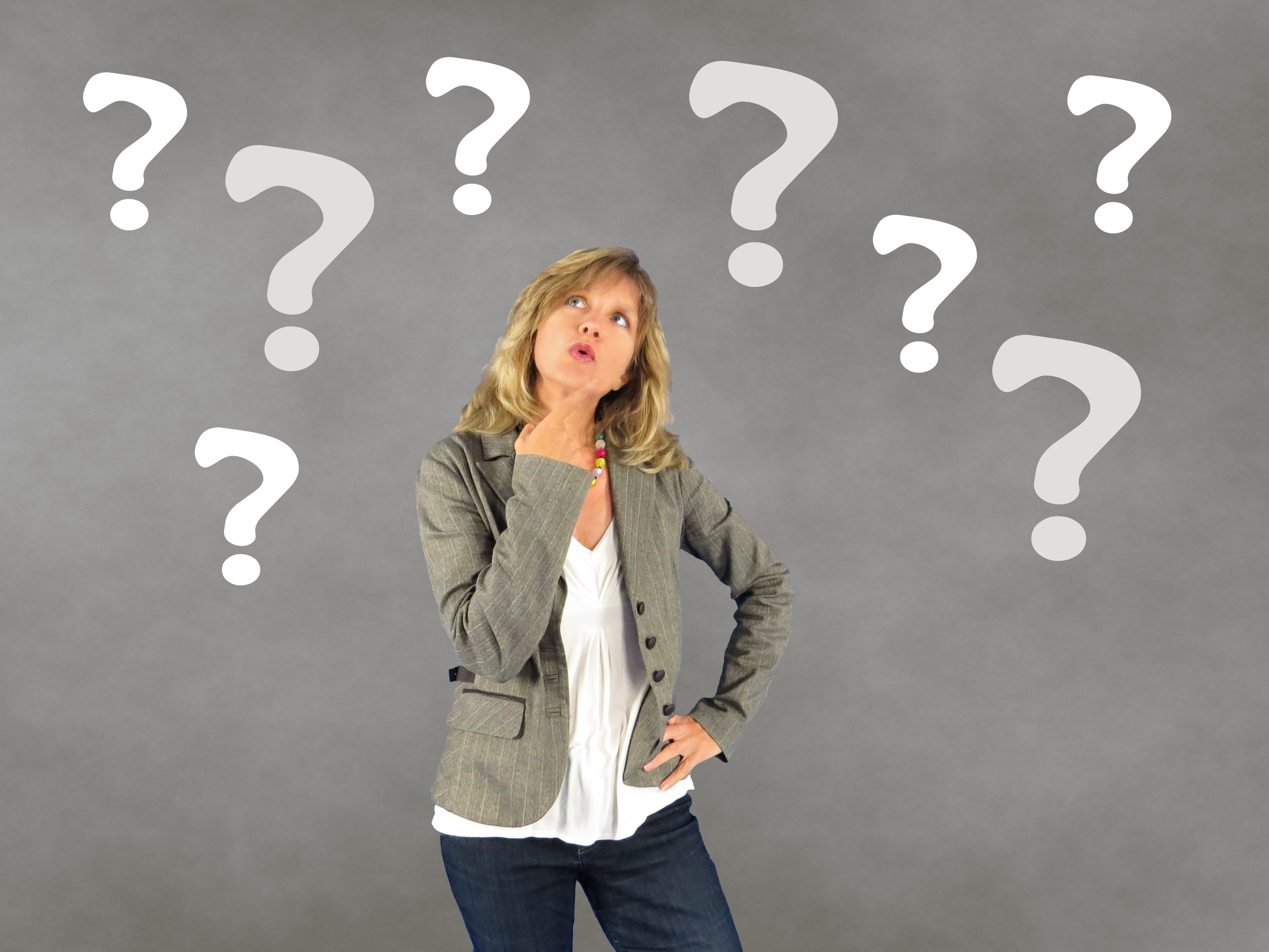 PurlandTraining.com
PurlandTraining.com                                                                                                                                                Photocopiable
10 English Idioms with ‘Mind’
to go out of / lose your mind (with worry)
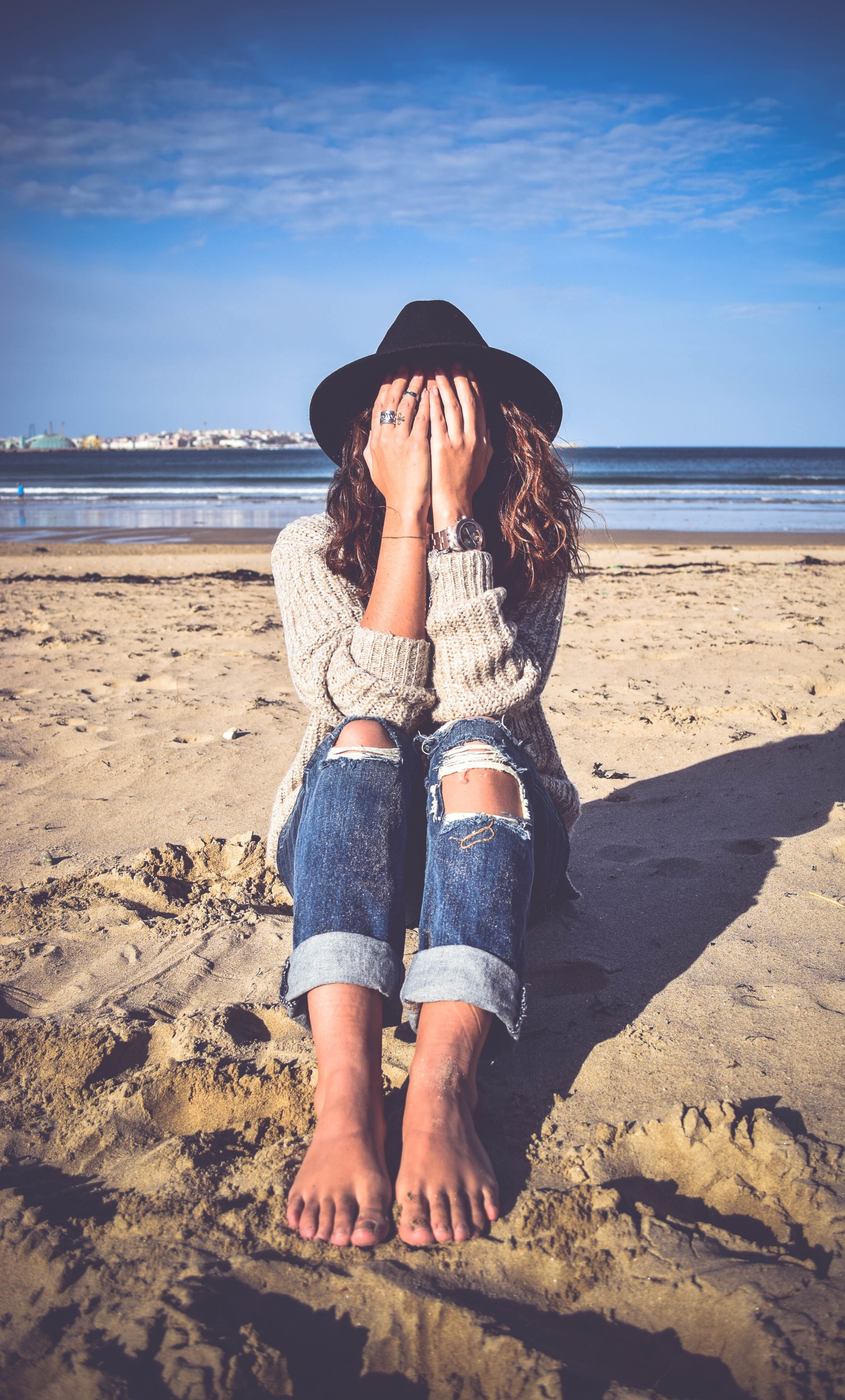 PurlandTraining.com
PurlandTraining.com                                                                                                                                                Photocopiable
10 English Idioms with ‘Mind’
to come / spring to mind
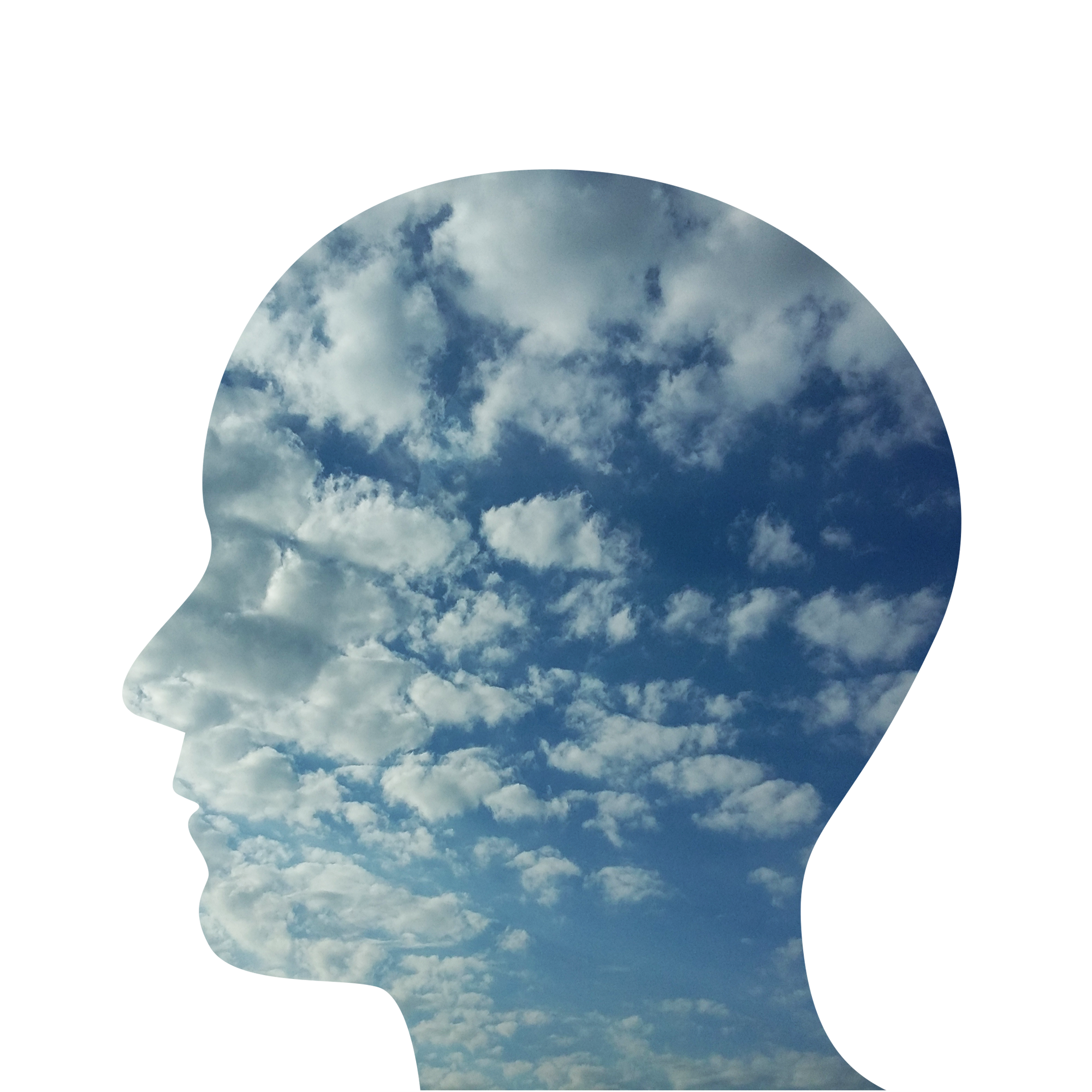 PurlandTraining.com
PurlandTraining.com                                                                                                                                                Photocopiable
10 English Idioms with ‘Mind’
to have a good mind / half a mind to…
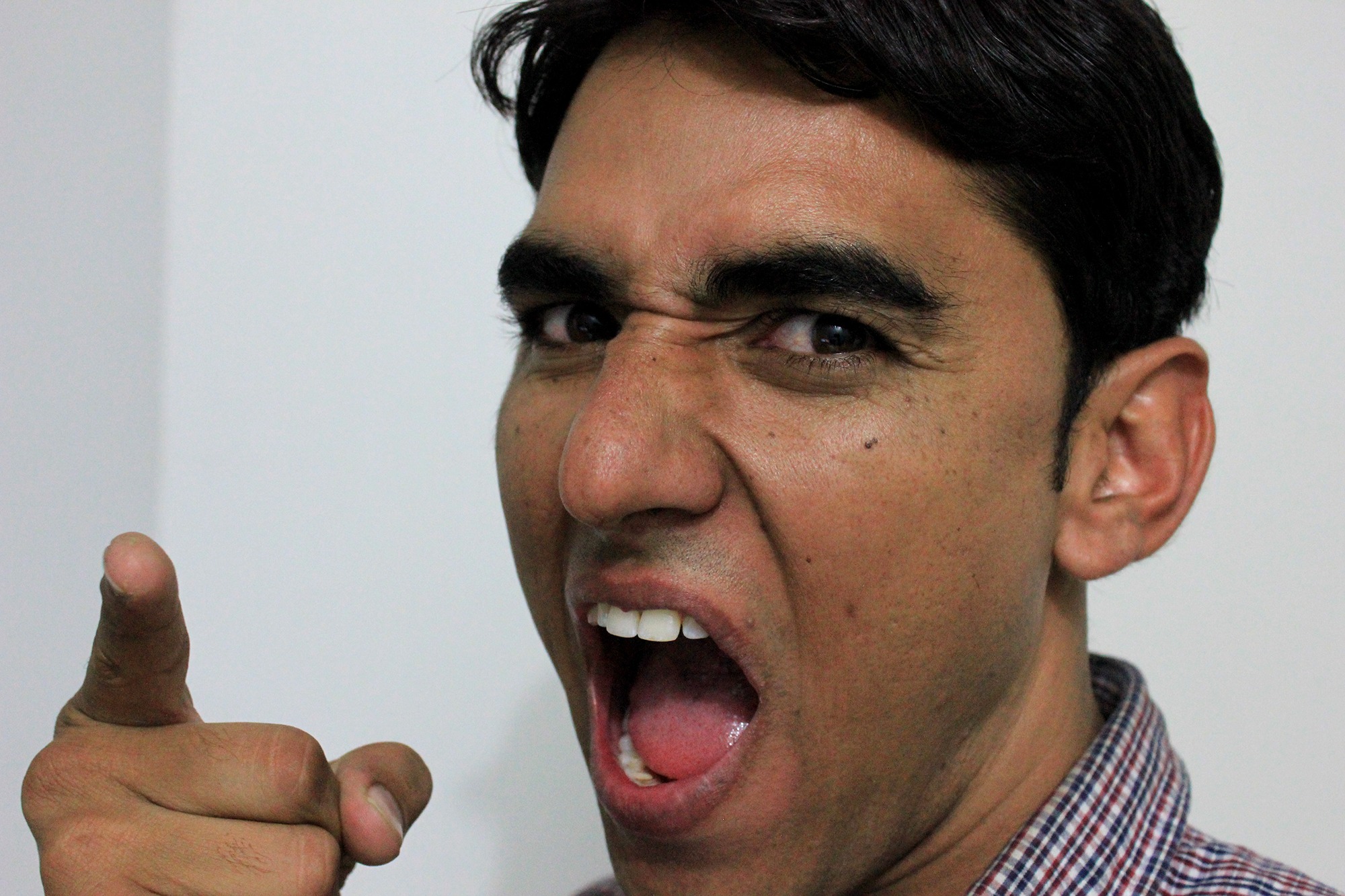 PurlandTraining.com
PurlandTraining.com                                                                                                                                                Photocopiable
10 English Idioms with ‘Mind’
out of sight is out of mind
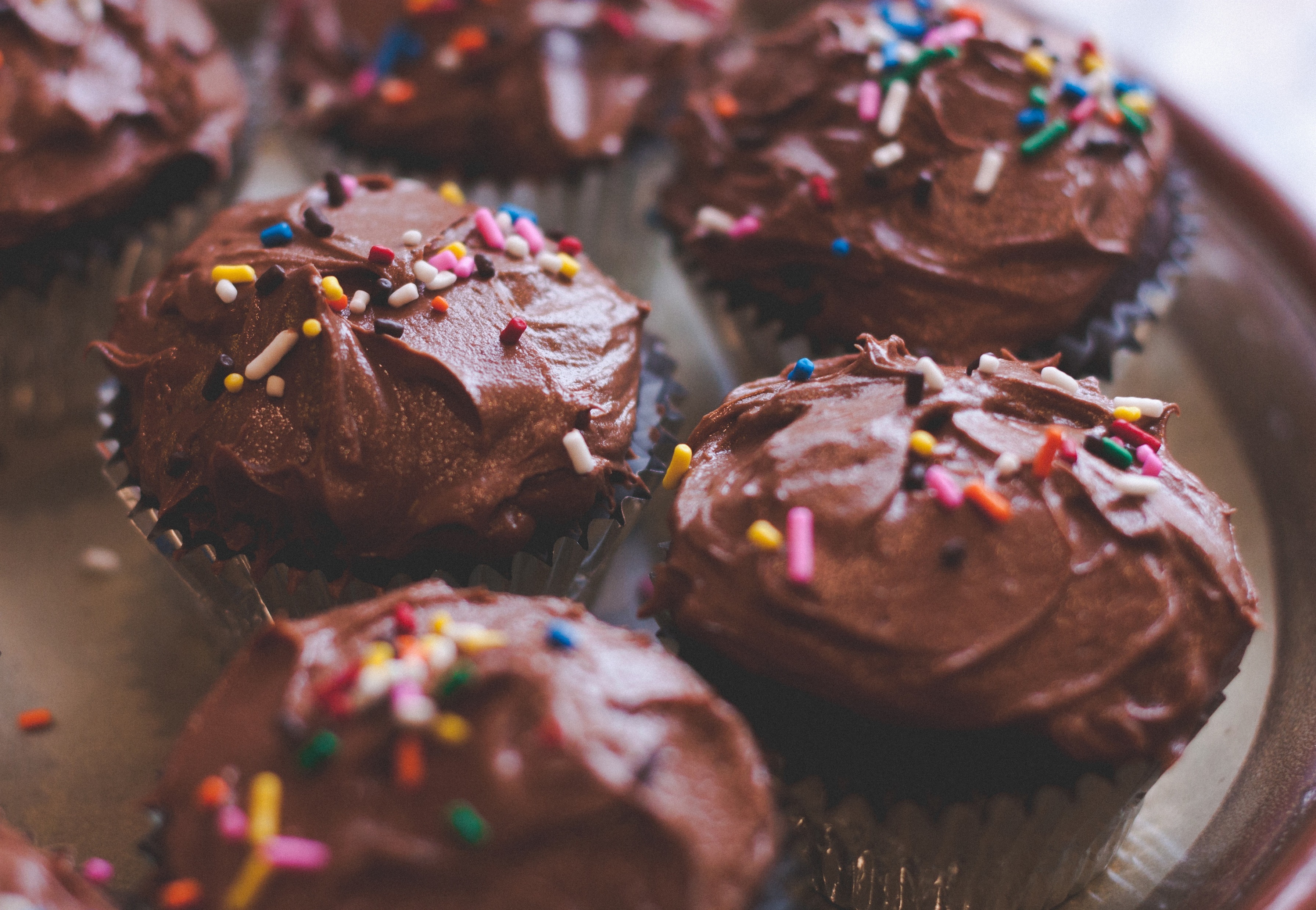 PurlandTraining.com
PurlandTraining.com                                                                                                                                                Photocopiable
10 English Idioms with ‘Mind’
do you mind? / I don’t mind
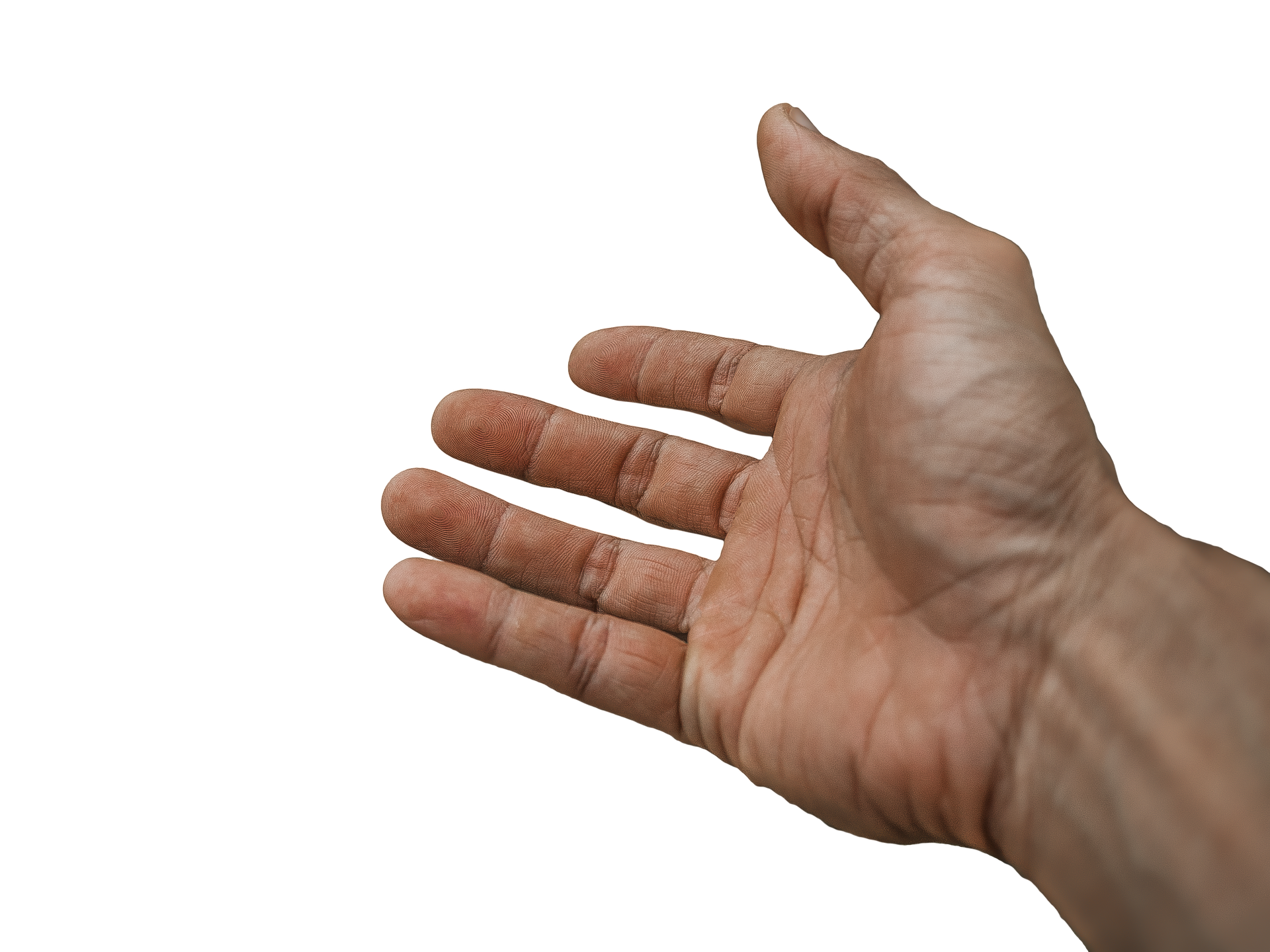 PurlandTraining.com
PurlandTraining.com                                                                                                                                                Photocopiable
10 English Idioms with ‘Mind’
mind that… / mind how you go
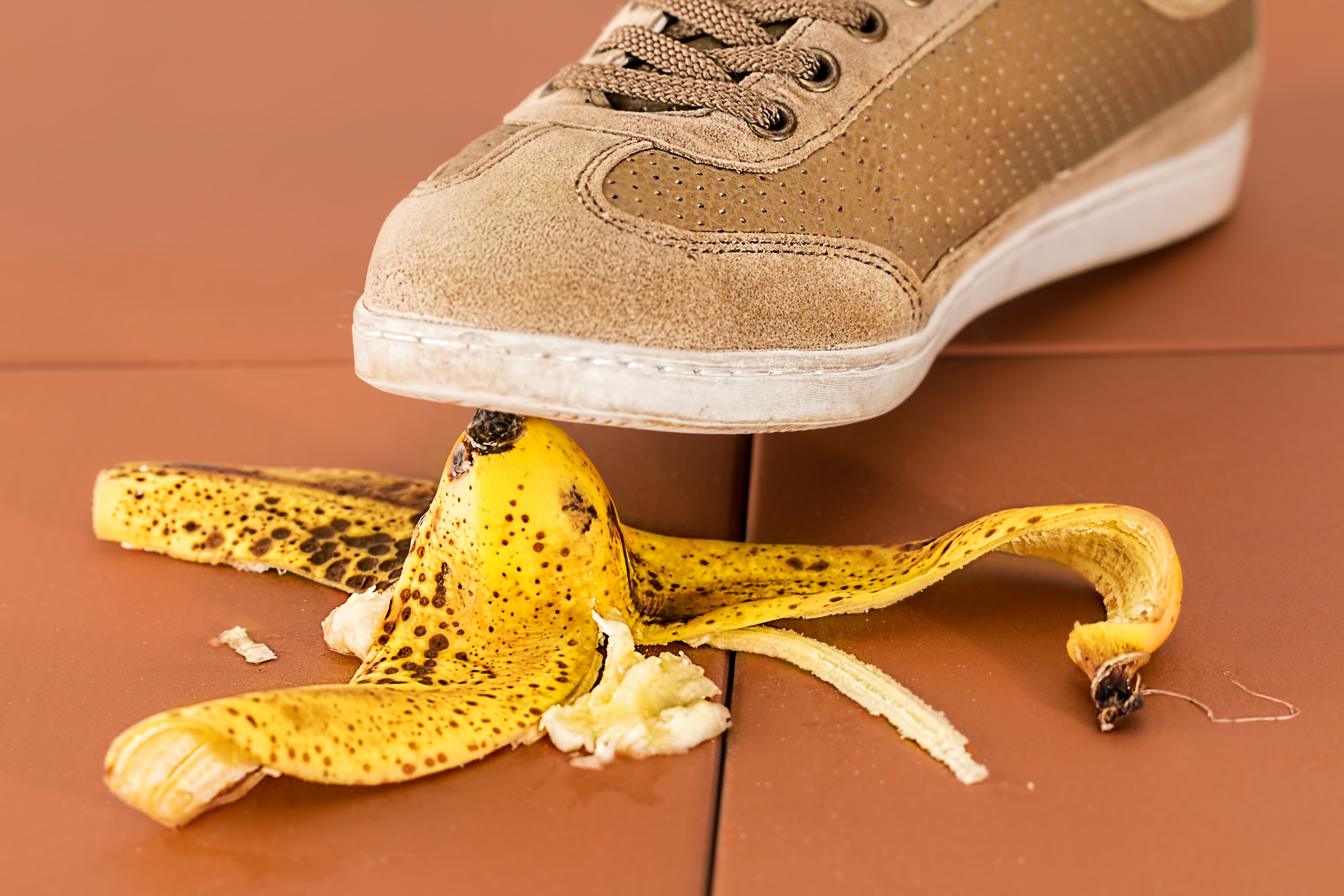 PurlandTraining.com
PurlandTraining.com                                                                                                                                                Photocopiable
10 English Idioms with ‘Mind’
great minds think alike
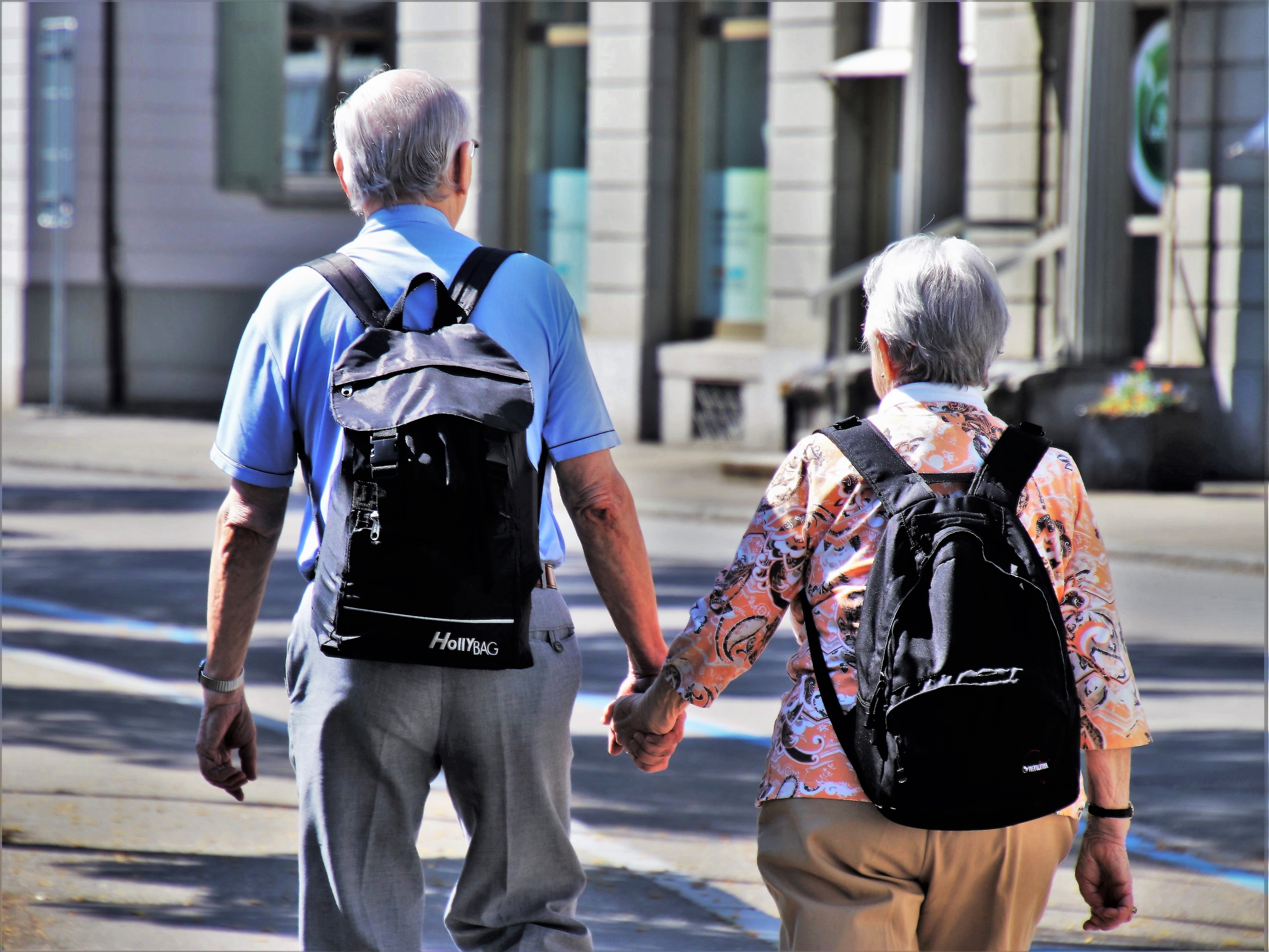 PurlandTraining.com
PurlandTraining.com                                                                                                                                                Photocopiable
10 English Idioms with ‘Mind’
to give sby a piece of your mind
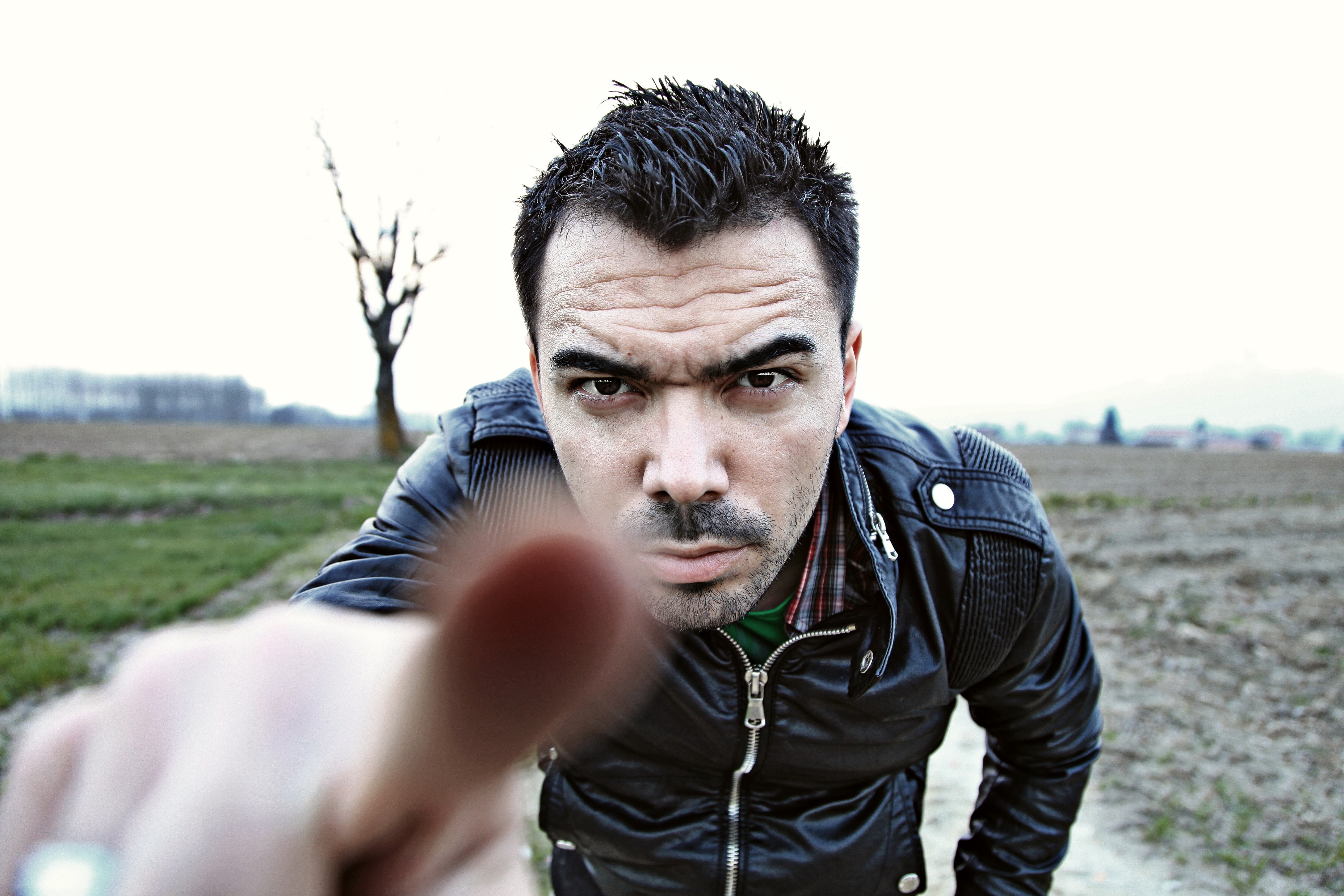 PurlandTraining.com
PurlandTraining.com                                                                                                                                                Photocopiable
10 English Idioms with ‘Mind’
I’m not a mind reader, you know!
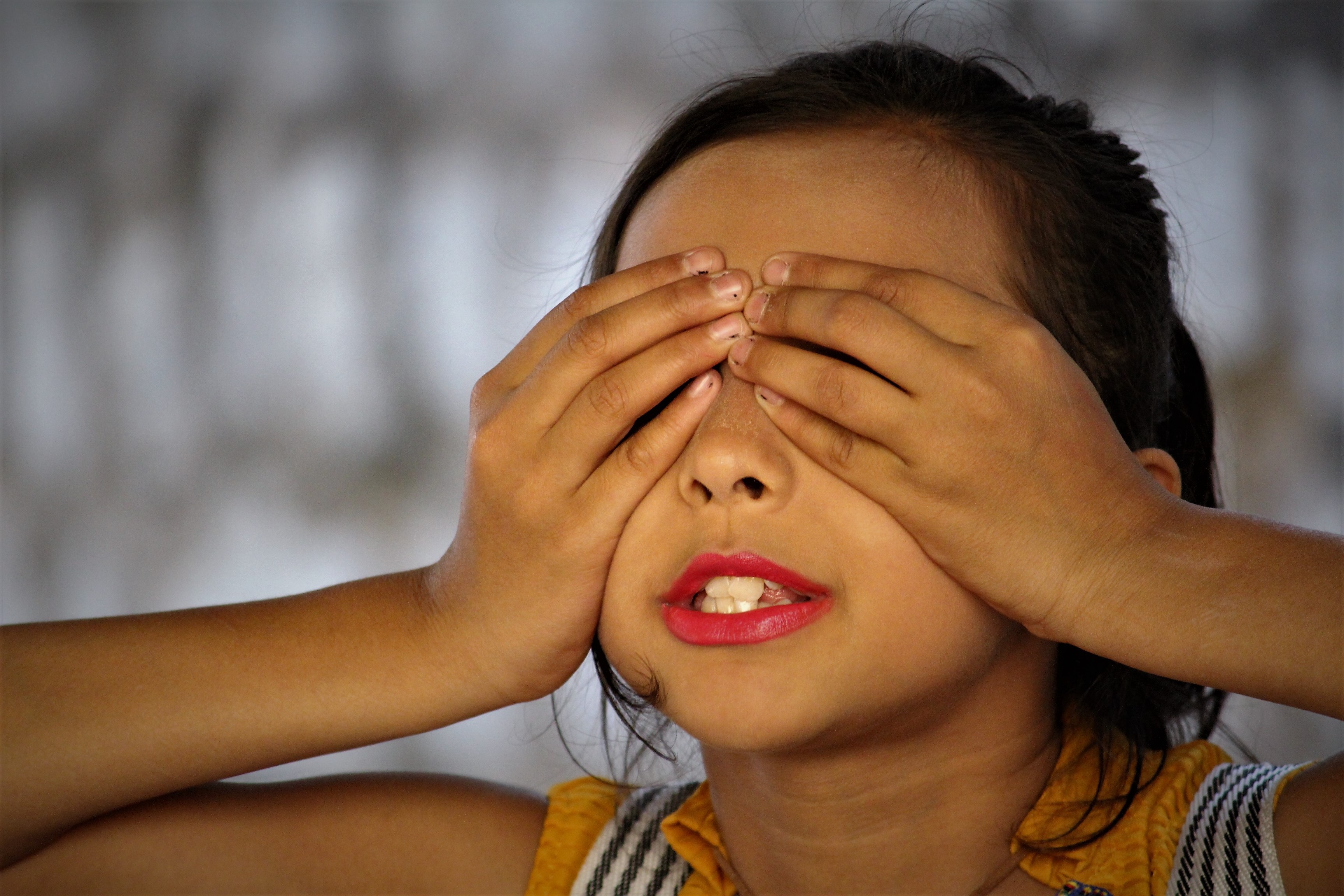 PurlandTraining.com
PurlandTraining.com                                                                                                                                                Photocopiable